ARE YOU AWARE OF YOUR RIGHTS?
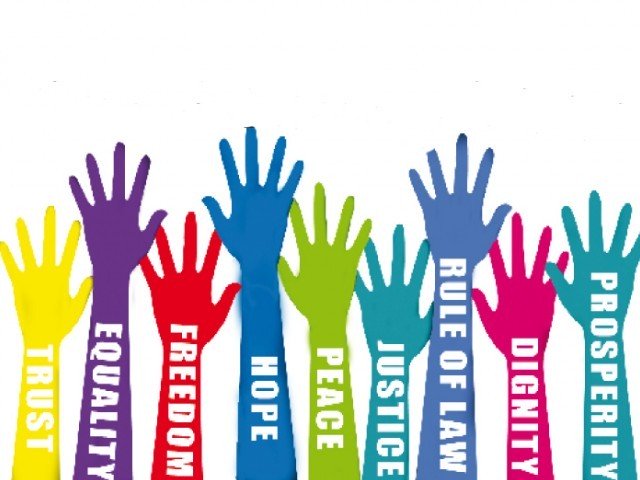 decent-достойный
abuse-оскорбление
neglect-безнадзорный
 torture['tɔːʧə]-пытка
to uphold-соблюдать
to hang out with-
проводить время с кем-либо
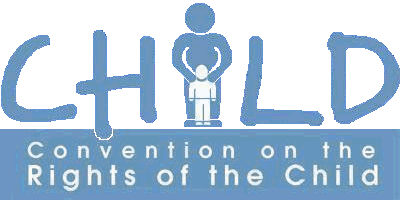 As a child or 
a young person you have 
the right:
to live 
(obvious but important)
to choose your 
own religion
to be with you parents
to be protected 
from abuse 
and neglect
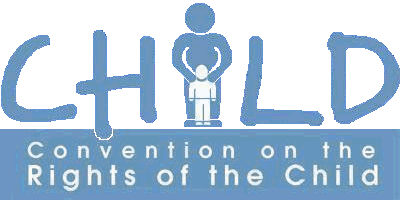 to express the 
views you have
to a decent standard
 of living
to choose your 
friends and hang out 
with them
to be protected from 
all forms of cruelty, 
exploitation 
and torture
Match the halves
Do you know about your rights?
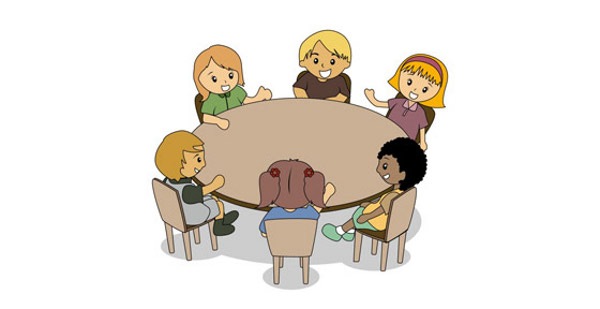